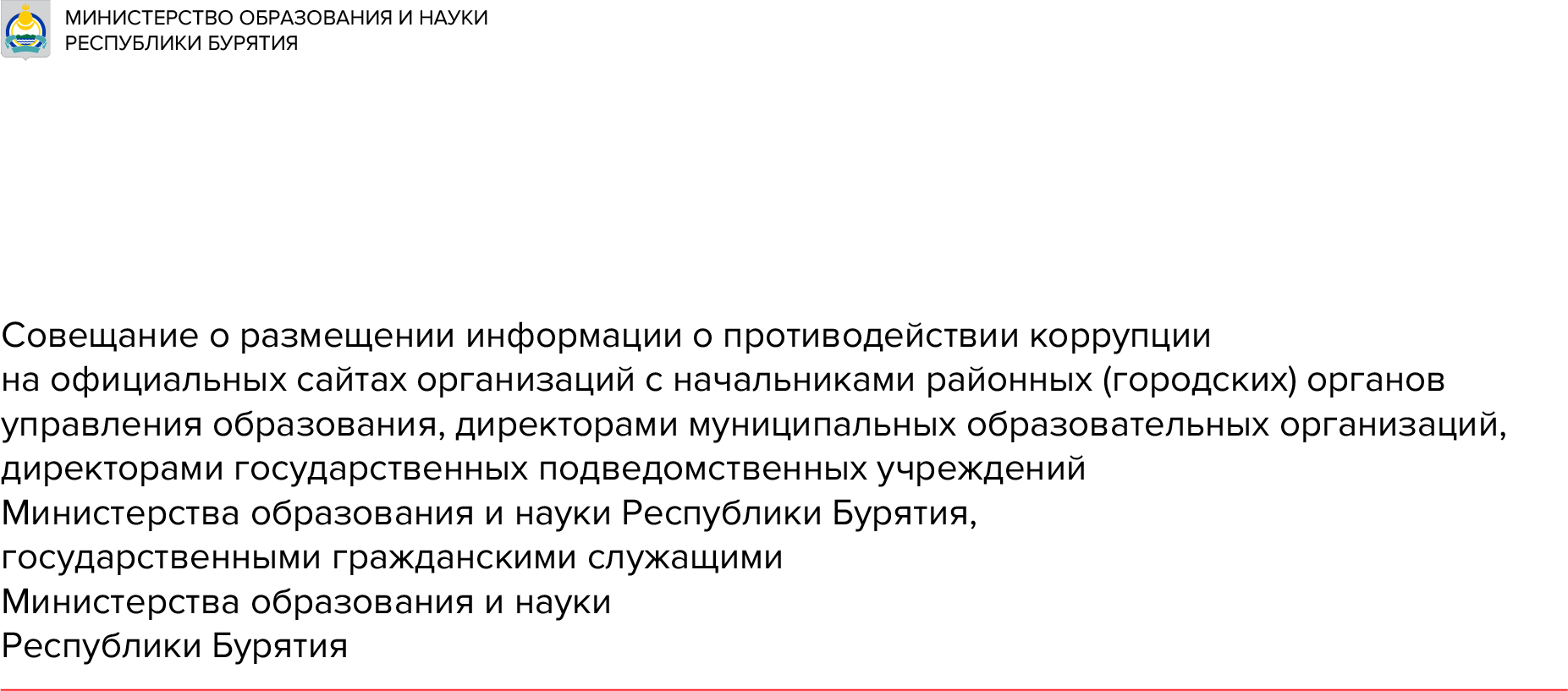 О РАЗМЕЩЕНИИ ИНФОРМАЦИИ 
О ПРОТИВОДЕЙСТВИИ КОРРУПЦИИ 
НА ОФИЦИАЛЬНЫХ САЙТАХ ОРГАНИЗАЦИЙ
ФИО
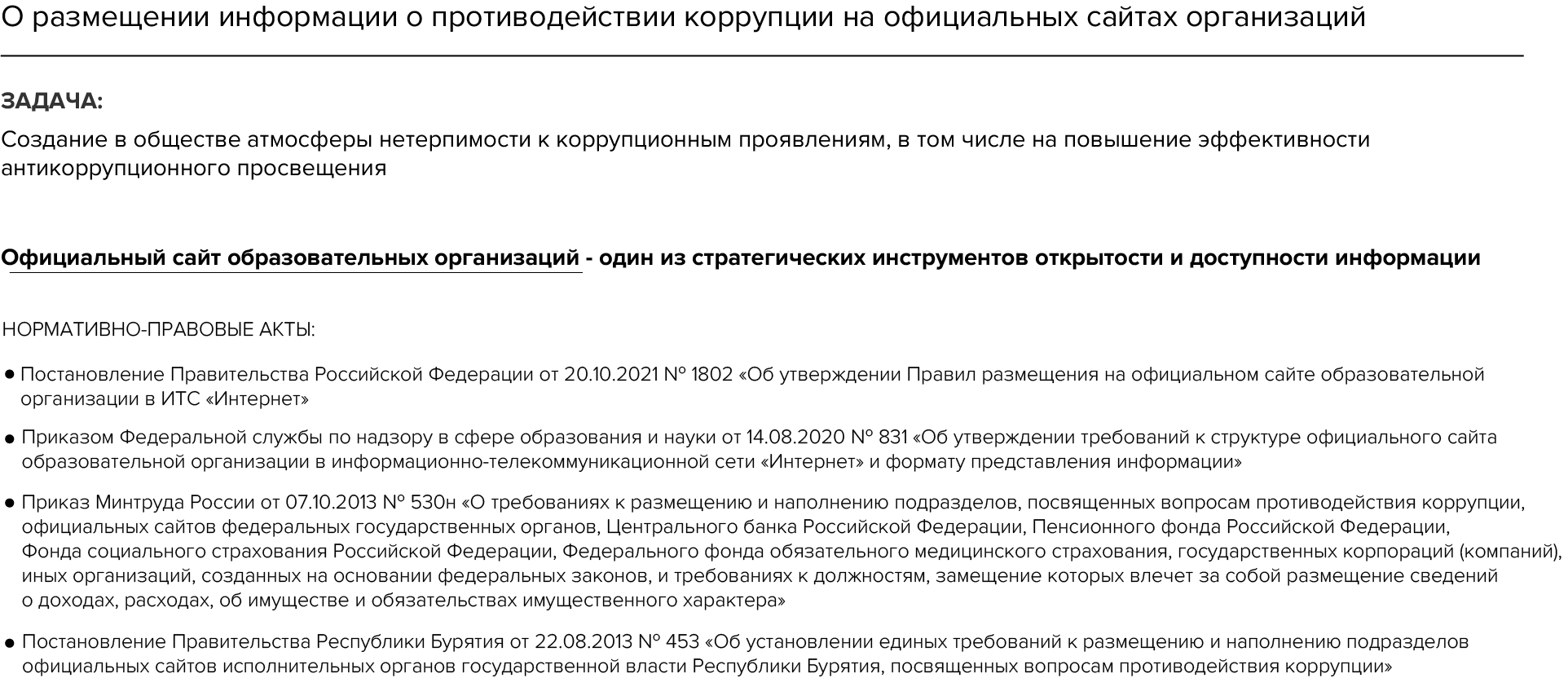 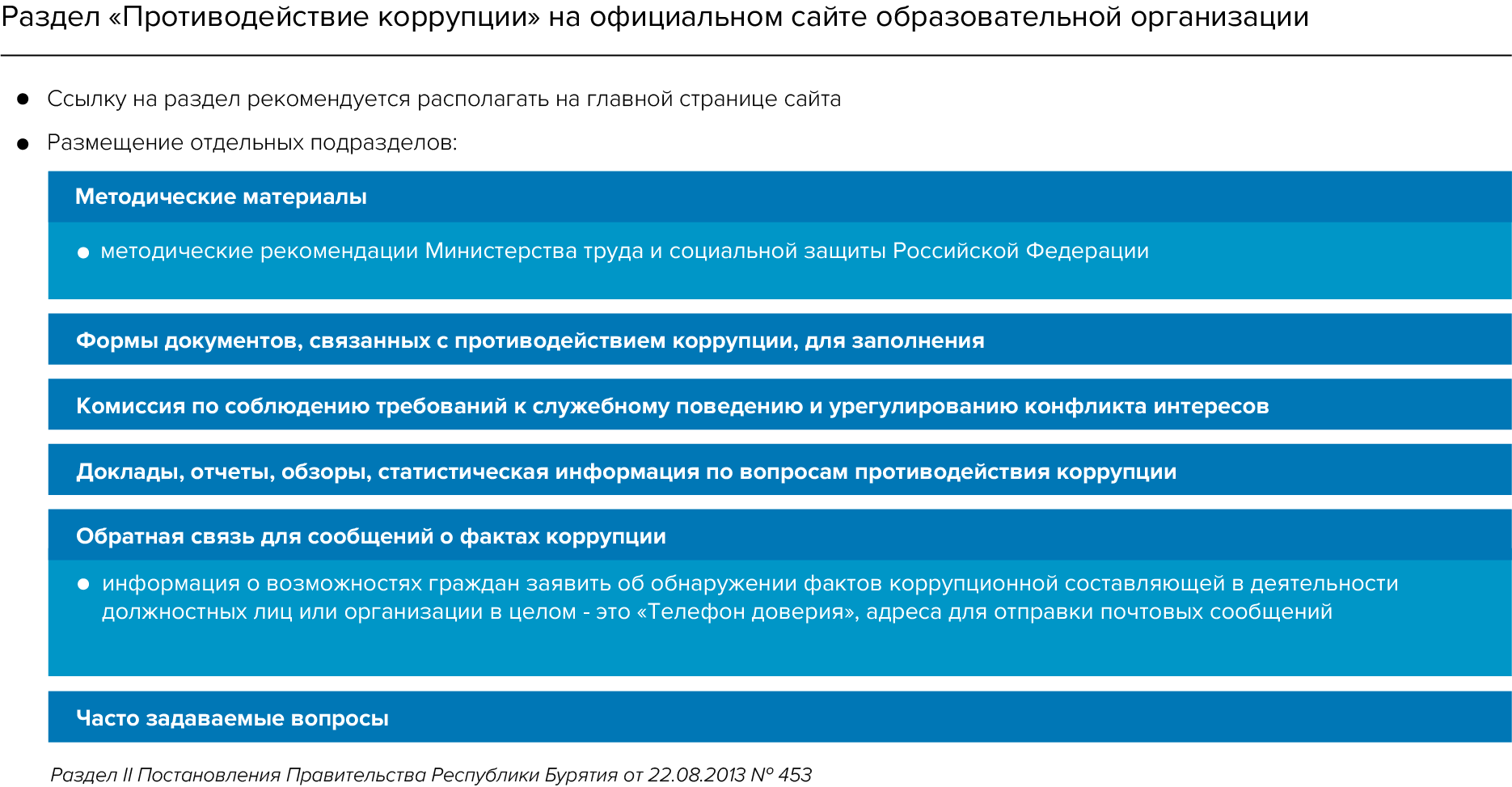 Независимая антикоррупционная экспертиза проектов нормативных правовых актов
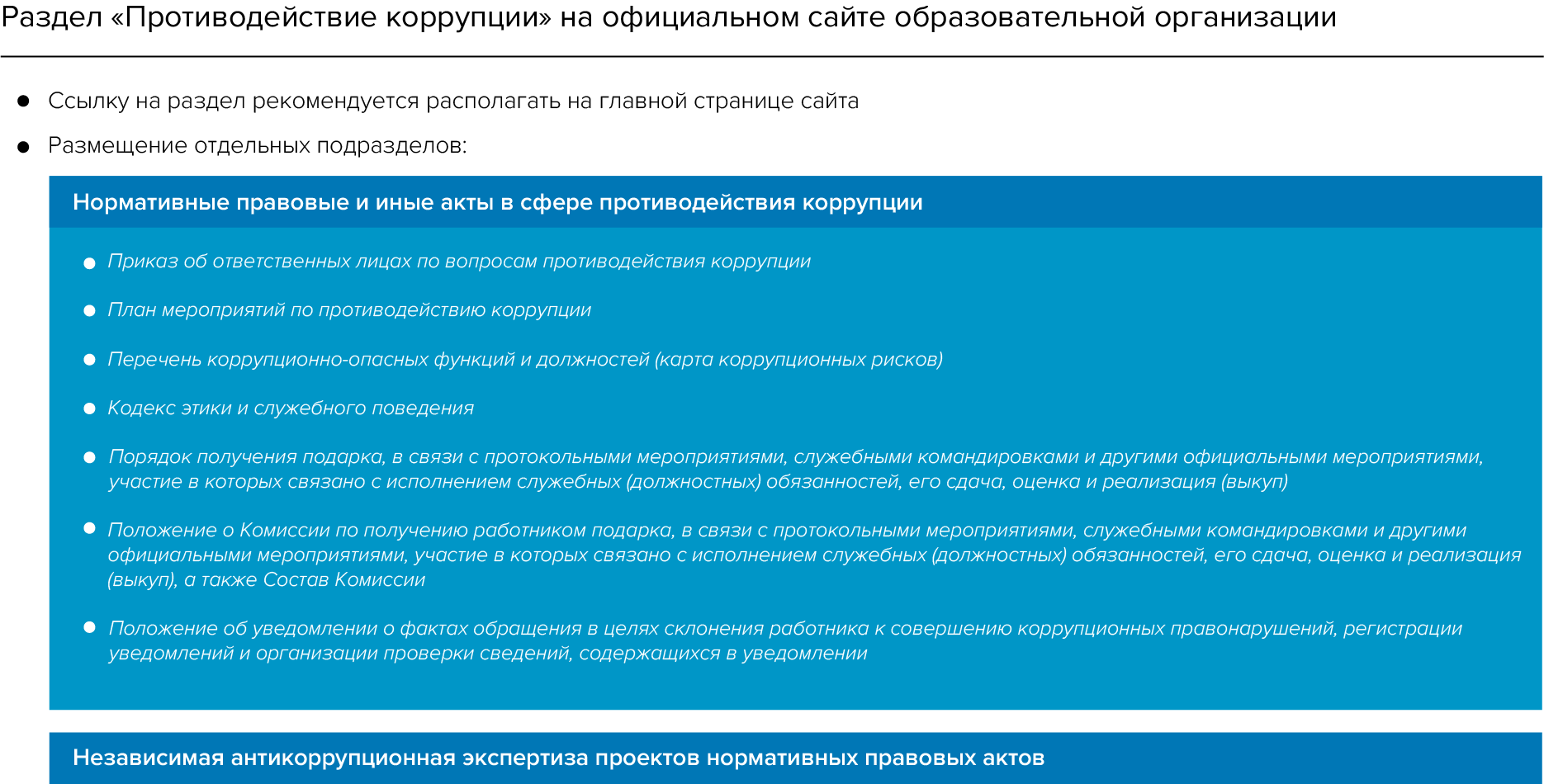 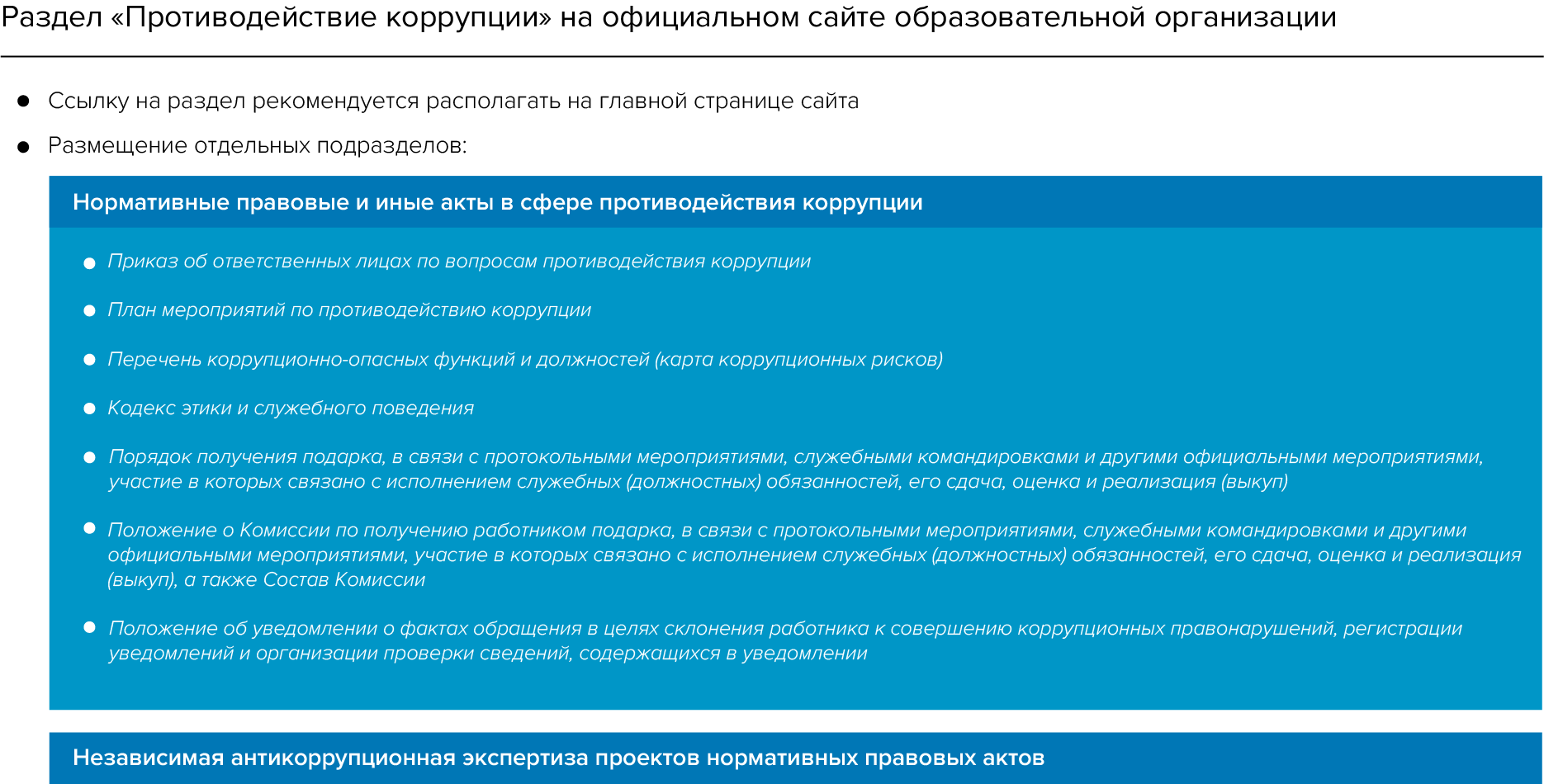 Положение о Комиссии по соблюдению требований к служебному поведению и урегулированию конфликта интересов
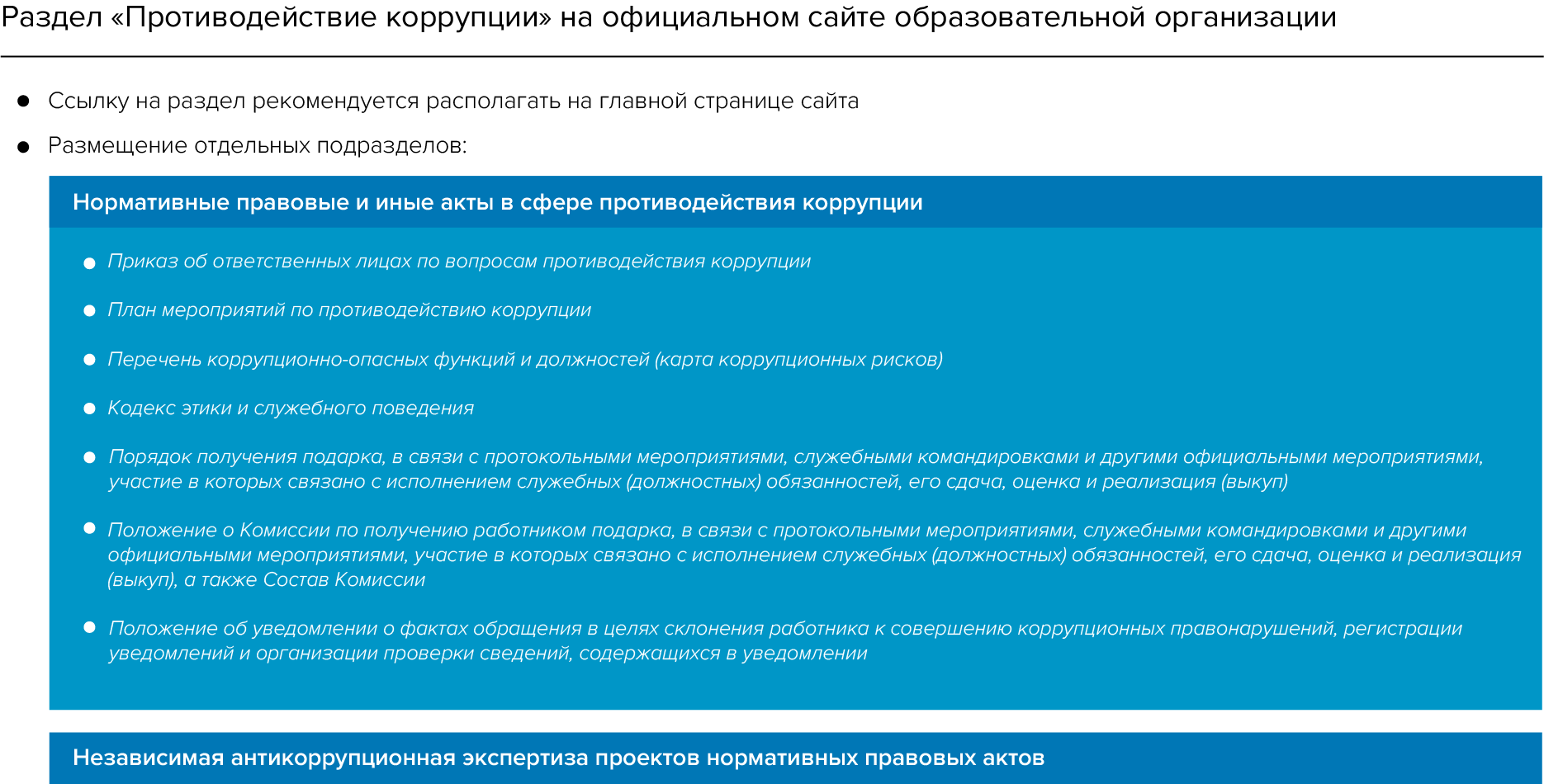 Раздел II Постановления Правительства Республики Бурятия от 22.08.2013 №453
ПОРУЧЕНИЯ
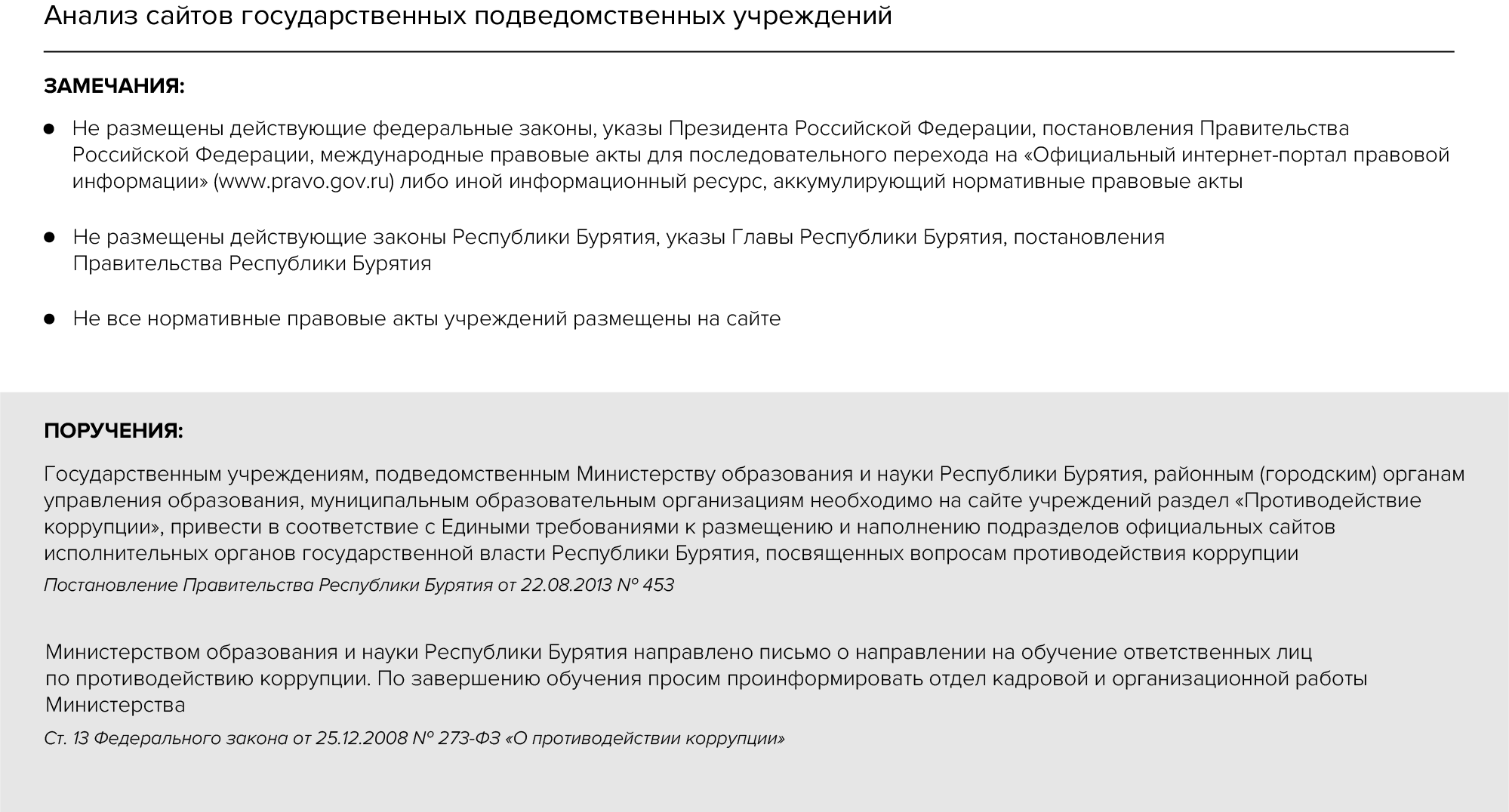 Государственным учреждениям, подведомственным Министерству образования и науки Республики Бурятия, районным (городским) органам управления образования, муниципальным образовательным организациям необходимо на сайте учреждений раздел «Противодействие коррупции», привести в соответствие с Едиными требованиями к размещению и наполнению подразделов официальных сайтов исполнительных органов государственной власти Республики Бурятия, посвященных вопросам противодействия коррупции
Постановление Правительства Республики Бурятия от 22.08.2013 №453
Государственным учреждениям, подведомственным Министерству образования и науки Республики Бурятия, районным (городским) органам управления образования, муниципальным образовательным организациям продолжить работу направленную на формирование антикоррупционного самосознания
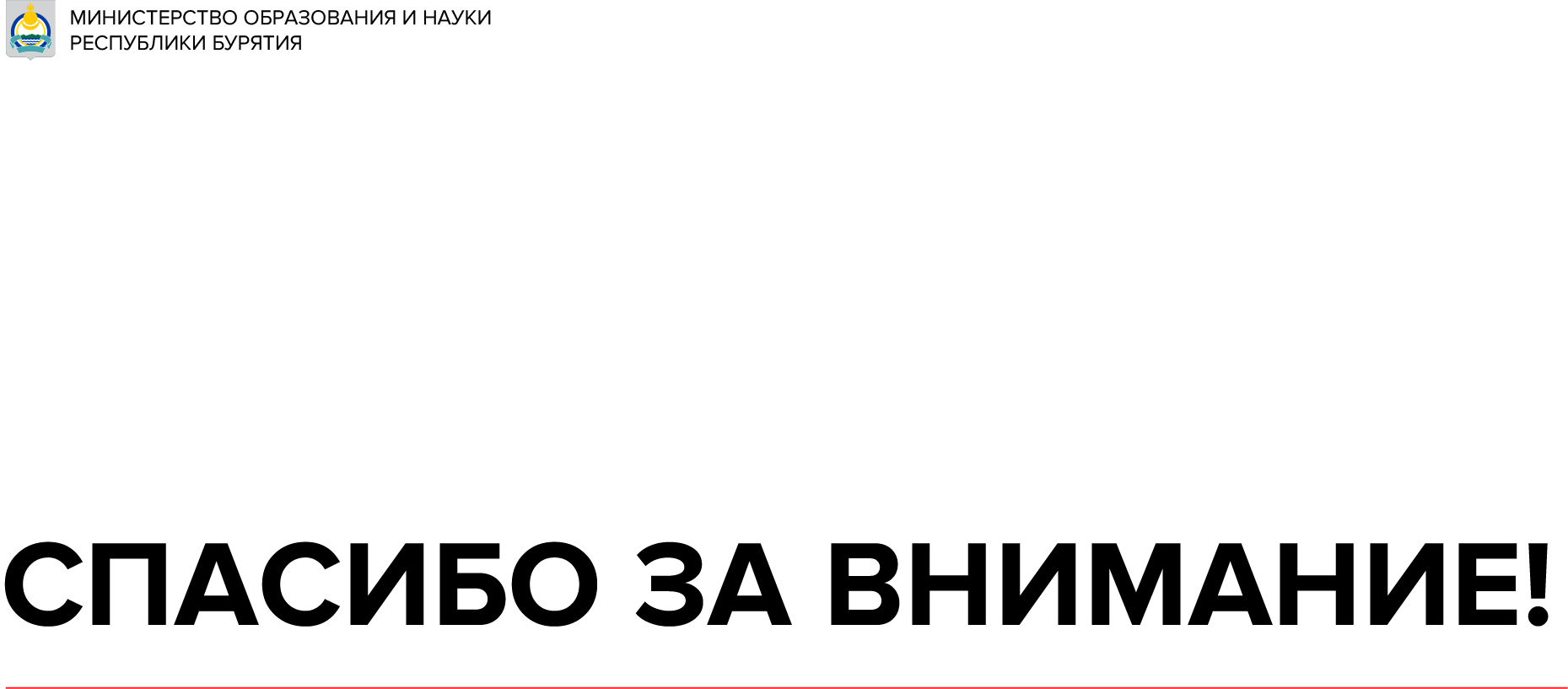